ベルツ研究助成説明会
12月9日（月）12時30分～13時
12月9日（月）17時30分～18時
12月18日（水）12時30分～13時
12月18日（水）17時30分～18時
日本ベーリンガーインゲルハイム株式会社　ベルツ賞事務局
アジェンダ
ベルツ研究助成概要のご紹介

Q&A
Presentation title    |    ONLY FOR INTERNAL USE
2
ベルツ研究助成　設立の趣旨
ベーリンガーインゲルハイムは1964年にベルツ賞を創設し、毎年特定の医学の分野に関する優れた学術論文に対して賞を贈呈し、日本における医学の発展を支援してきました。
ベルツ賞60周年を迎え、若手医師・研究者の独自性・独創性のある医学研究のさらなる発展を持続的に支援する目的でベルツ研究助成を設立しました。
Presentation title    |    ONLY FOR INTERNAL USE
3
募集テーマ、助成金額、採択件数
募集テーマ：「ゲノム医学と医療」

助成金額：1,500万円/件（毎年500万円、3年間交付）

採択件数：最大3件
Presentation title    |    ONLY FOR INTERNAL USE
4
応募資格
「2025年12月31日時点で45歳以下（1980年1月1日以降に生まれた方）」または「2025年12月31日時点で学位取得後15年以内（学位取得年が2010年以降の方）」の日本国内で医学研究に従事する医師で、以下の要件を満たす方

所属機関の長あるいは所属部門の長の推薦**を得ている方
        ＜**推薦者について＞
総合大学は、学部長または研究科長（部局長）
単科大学は、学長
大学病院および一般病院は、病院長
研究所・研究センター・研究施設は、代表者（長）
本研究助成は、採択研究の推進に係る物品・消耗品購入などを目的として研究助成金を交付しており、申請者の所属機関への研究支援経費（いわゆるオーバーヘッド経費）に使用されることは意図しておりません。本意向に同意頂ける方。

医薬品産業に所属する者は応募できません。
育児出産に関わる休業または介護休業を取得した方は、その休業日数を考慮します。事務局までご一報ください。
Presentation title    |    ONLY FOR INTERNAL USE
5
応募方法
ベルツ賞ホームページのベルツ研究助成ページにアクセスし、「提出書類チェックリスト」「研究助成申請書」「推薦書」をダウンロードする。 （https://www.boehringer-ingelheim.com/jp/herutsushang）


以下の書類をメールにて、ベルツ賞事務局ベルツ研究助成担当宛て、送信する。 
研究助成申請書（必須、Wordファイル）
推薦書（必須、PDFファイル）
医師免許証コピー（必須、PDFファイル）
「学位取得後15年以内」の応募資格で申請される場合は、学位記のコピーをご提出ください。（該当者のみ、PDFファイル）
送信先  baelzgrant.jp@boehringer-ingelheim.com
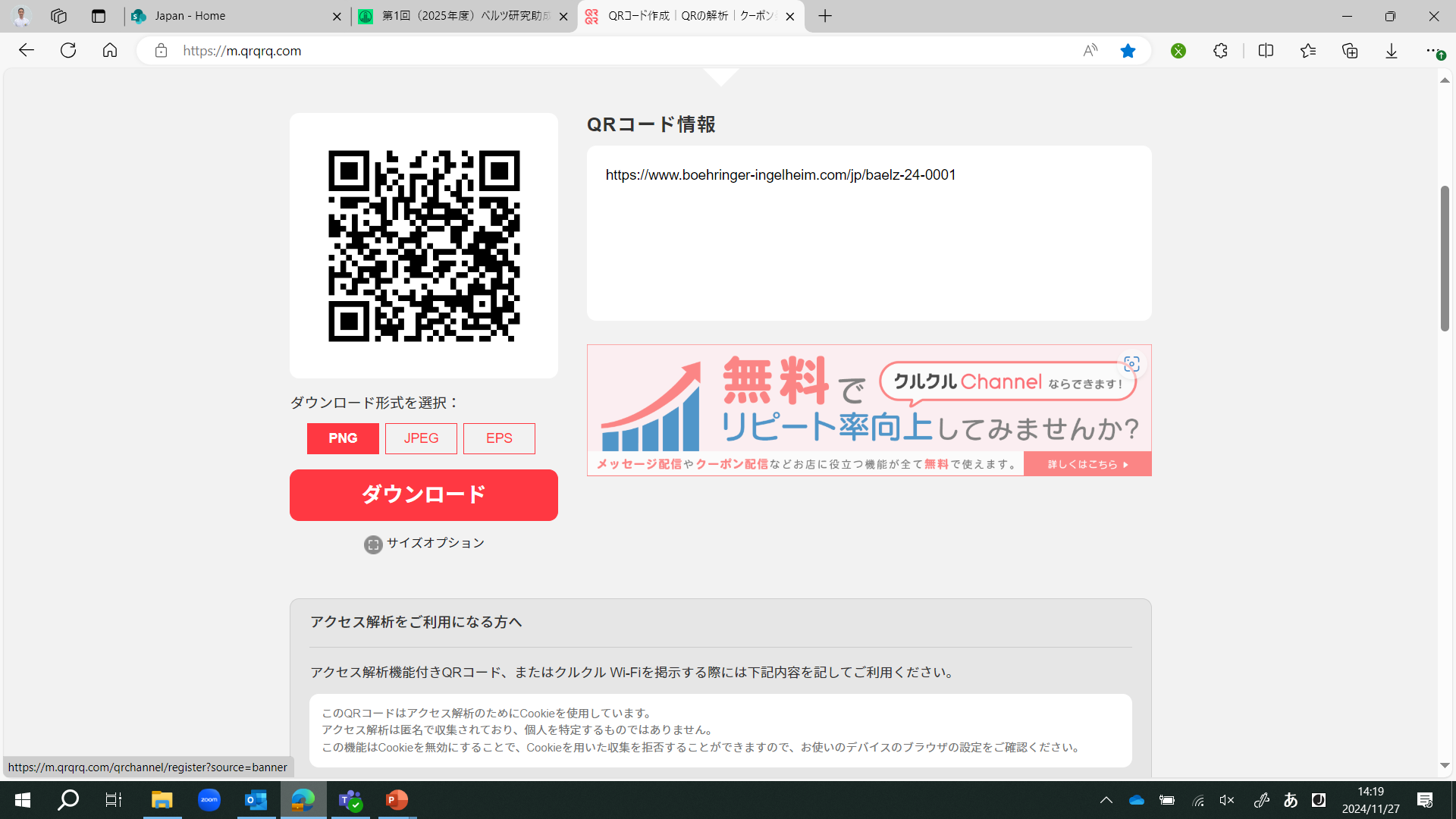 Presentation title    |    ONLY FOR INTERNAL USE
6
[Speaker Notes: 【ロジ】]
タイムライン
Presentation title    |    ONLY FOR INTERNAL USE
7
Q&A
共通性の高そうなQ&Aを2つご紹介の後、ご参加のみなさまからのご質問をお受けいたします。
Presentation title    |    ONLY FOR INTERNAL USE
8
Q&A
Q.
テーマが「ゲノム医学と医療」と非常に広いですが、その中で何か領域が決まっているのですか？そのテーマの範疇であればしばりはないのですか？

A.
特に領域が決まっているわけではありません。テーマに沿ったものであればしばりはありません。
Presentation title    |    ONLY FOR INTERNAL USE
9
Q&A
Q.
助成金の使途に制限はありますか？

A.
申請書に記載された研究を推進するための費用である限り制限はありません。研究に係る資材購入、人件費など研究に必要な資金としてご活用下さい。
Presentation title    |    ONLY FOR INTERNAL USE
10
Q&A
その他、ご質問がございましたらよろしくお願い致します。
Presentation title    |    ONLY FOR INTERNAL USE
11